Volcanoes
By Zach
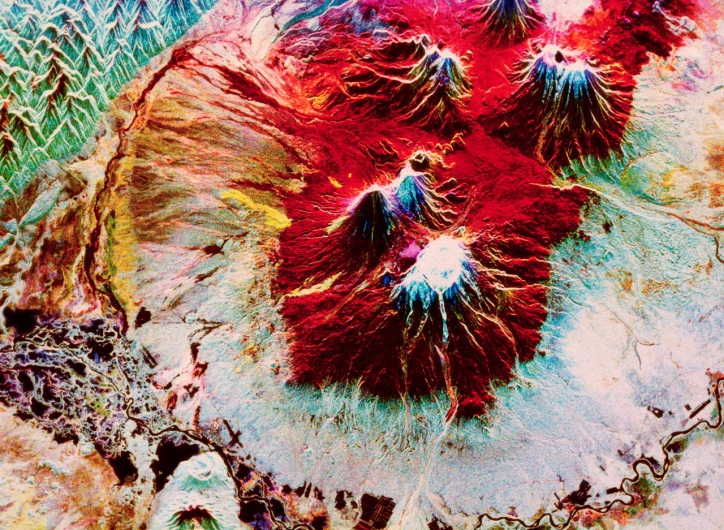 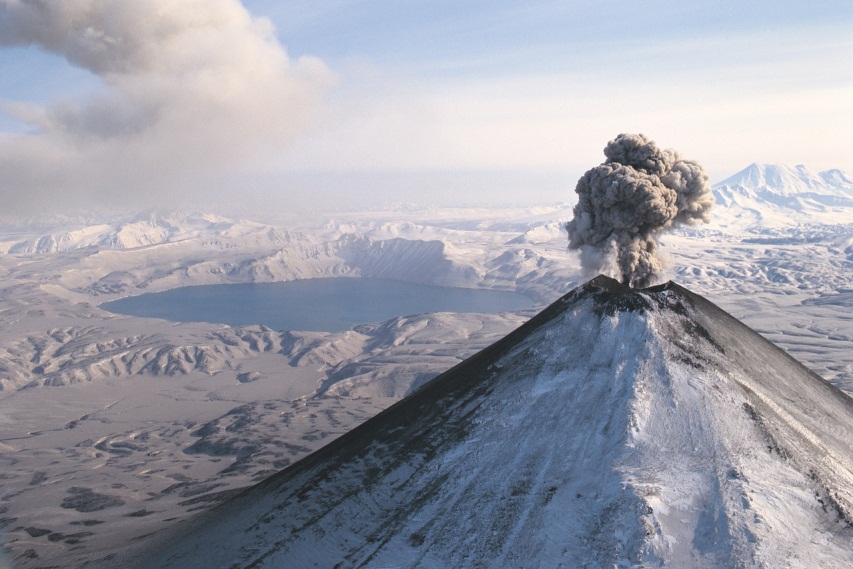 What causes them
Pressure builds deep inside the Earth. 
Magma is pushed up to the surface.
The volcano  erupts magma that  reaches the surface it is called lava. It  flows down the volcano.
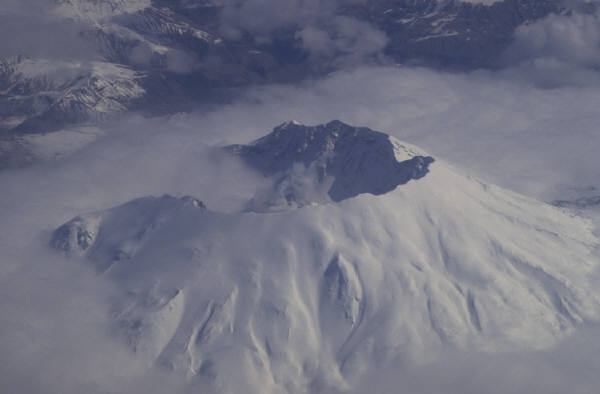 Volcanoesdamage
Ash and dust fills the air they cover everything for miles around the volcano. 
Volcanoes may cause earthquakes or landslides. 
Some times they destroy crop  and buildings
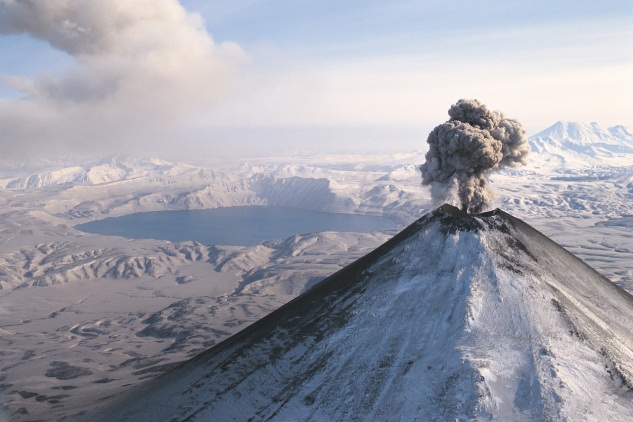 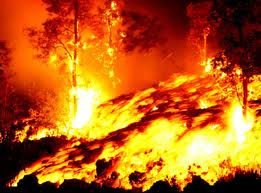 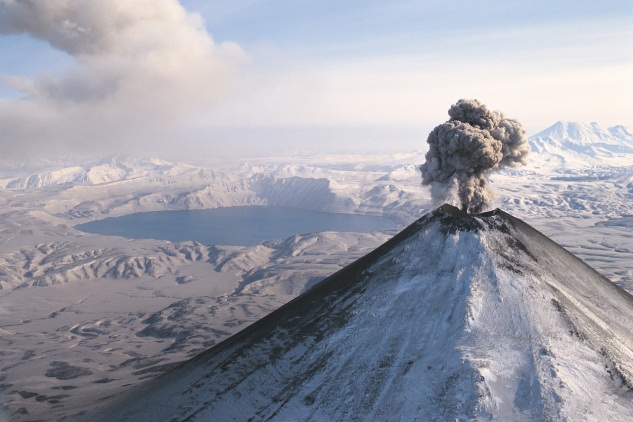 Where are they
Most volcanoes form near the edges form continents. 
Many volcanoes make up a ring of fire.
This area circles the pacific Ocean some volcanoes are at the bottom of the oceans.
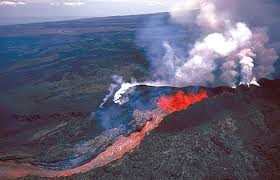 Studying volcanoes
Scientists watch volcanoes and measure their activity. 
Scientists try to predict when volcano  will erupt.
People can be warned to leave the area to stay safe.
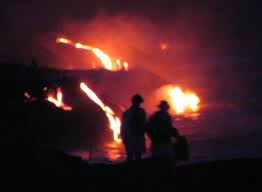 What are they
Volcanoes are opening in Earth’s surface. 
Some look like mountains. Others are flat and low.
When a volcanoes erupts it sends lava rocks gas and ash in to the air
Reference
http://www.pebblego.com/content/science/pgo_player.php